CRITERI di valutazione


Qualitativi oggettivi


Capacità di attrarre finanziamenti per progetti culturali e artistici
Apporto di fondi al progetto/contributo richiesto (previsione 2023)
Apporto di fondi al progetto riconosciuti utili ai fini dell’ART BONUS regionale (previsione 2023)
CRITERI di valutazione NOVITà


Qualitativi oggettivi

Capacità di attrarre finanziamenti per progetti culturali e artistici  Triennio 2020-2022
Finanziamenti privati
Finanziamenti pubblici
Finanziamenti ART BONUS  (punti 5/4)
Finanziamenti pubblici con fondi provenienti dall’Unione europea o altri organismi stranieri/internazionali
CRITERI di valutazione NOVITà


Qualitativi oggettivi

Apporto fondi al progetto diversi dal contributo regionale


Apporto fondi riconosciuti ART BONUS (previsione 2023) 2 punti
CRITERI di valutazione NOVITà


Qualitativi oggettivi

Avviso manifestazioni e festival cinematografici

CRITERI ALTERNATIVI:
Estensione territoriale dell’iniziativa
o
Carattere internazionale del festival
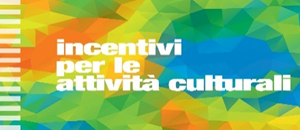 CRITERI di valutazione NOVITà

Qualitativi valutativi
Criterio «Coerenza del progetto con le strategie del Bid Book – GO! Bordeless e finalità LR 19/2021» 
Valutazione qualitativa dell’impatto artistico/culturale/scientifico del progetto anche in termini di innovatività/sperimentazione e originalità
Competenza ed esperienza del soggetto proponente nel campo oggetto dell’Avviso anche in termini di capacità di gestione amministrativa
Composizione e qualità dell’apporto del Partenariato (max 5 partner) no co-beneficiari
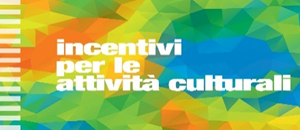 CRITERI di valutazione NOVITà

Qualitativi valutativi 
 
Capacità dell’iniziativa di essere stimolo all’inclusività sociale al fine di valorizzare la cultura della disabilità
(art. 7, comma 2, LR 16/2022)

Coinvolgimento attivo dei soggetti diversamente abili
La scelta del tema trattato
La fruibilità delle iniziative da parte del pubblico diversamente abile
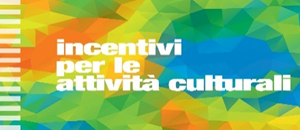 CRITERI di valutazione

Qualitativi valutativi
Piano di comunicazione
Coinvolgimento nelle attività di progetto di giovani artisti (anche attraverso selezioni, concorsi, occasioni di studio, ricerca, residenza, confronto con artisti professionisti, etc)
Congruenza delle attività e del quadro finanziario in relazione agli obiettivi del progetto come espresso nel Quadro logico
Coerenza del progetto con il Piano Nazionale di Ripresa e Resilienza (in termini di innovazione e digitalizzazione oppure di sostenibilità ambientale e sviluppo sostenibile oppure di contrasto ai casi di fragilità sociale del territorio di riferimento oppure di sostegno alle famiglie e, in particolare, di coinvolgimento della popolazione in età infantile e adolescente, oppure in età anziana)
CRITERI di valutazione NOVITà

Qualitativi valutativi

in relazione all’iniziativa incentivata su ciascun avviso: 

Previsione di attività per la partecipazione attiva e il ruolo del pubblico (Eventi e festival, Rassegne e stagioni, Orchestre)
Capacità di accrescere le competenza del pubblico con percorsi sul linguaggio cinematografico e audiovisivo (Manifestazioni e festival cinematografici)
Ampiezza della programmazione artistica (numero giornate/prime – Rassegne Stagioni)
Valorizzazione lingue minoritarie e/o comunitarie (Avvisi Divulgazione, Mostre e Creatività)
CRITERI di valutazione

Qualitativi valutativi

in relazione all’iniziativa incentivata su ciascun avviso: 

Capacità del luogo di valorizzare l’evento e viceversa (Eventi e festival, Divulgazione, Mostre, Creatività)
Ampiezza e rilevanza della stagione concertistica (Orchestre)
Capacità dell’evento di valorizzare e promuovere il territorio regionale e creare indotto (Manifestazioni e festival cinematografici)
Output di progetto (pubblicazioni, audiovisivi, pagine web….- Mostre)
Valenza didattica del progetto in relazione al coinvolgimento di scuole, università o altri enti di formazione (Avvisi Divulgazione)
IL CONTRIBUTO

CORRISPONDE AL FABBISOGNO FINANZIAMENTO  

FABBISOGNO DI FINANZIAMENTO E’ DATO DA:  
costi previsti– entrate previste

I Costi previsti: devono rientrare tra le spese ammissibili (in sintesi: spese di personale, produzione…, 
Le Entrate previste: si intendono le fonti di finanziamento direttamente connesse con il progetto (ad es. le entrate generate dalla realizzazione del progetto,  i fondi propri del proponente e/o partner, le donazioni, le raccolte fondi e sponsorizzazioni, i contributi pubblici etc..) + L’EVENTUALE FINANZIAMENTO PERCEPITO CHE DA’ LUOGO AL CREDITO D’IMPOSTA A TITOLO DI ART BONUS REGIONALE

E’ previsto un anticipo del 100%, su richiesta del beneficiario
IL CONTRIBUTO

L’importo della partecipazione finanziaria della Regione può arrivare fino al	
100% dei costi ammissibili 

l’entità del contributo concedibile è determinata
IN RELAZIONE AL PUNTEGGIO OTTENUTO

	tra 100 e 75 punti  contributo 		100% fabbisogno 

	tra 74 e 60 punti contributo 		 90% fabbisogno

	tra 59 e 50 punti contributo		 80% fabbisogno

inferiore a 50 punti contributo non concedibile
SPESE AMMISSIBILI(Art. 7 del Regolamento):



Spese di personale
Spese di produzione 
Spese di pubblicità e di promozione 
Spese per la gestione di spazi 
Spese generali di funzionamento
SPESE AMMISSIBILI

Spese di personale relative al progetto
(art. 7, comma 1, lett. a), DPREG 33/2015)
direttore artistico
consulenti
organizzatori
personale artistico
personale tecnico
relatori
studiosi
personale amministrativo*
* (nella misura max 30% dell’importo dell’incentivo: spese, oneri fiscali, previdenziali, assicurativi)
SPESE AMMISSIBILI

Spese di personale relative al progetto
(art. 7, comma 1, lett. a), DPREG 33/2015)












Rimborsate/sostenute direttamente
Retribuzione 
compresi oneri fiscali previdenziali assicurativi a carico del beneficiario
Spese

viaggio
vitto 
(solo pranzi e cene)
alloggio
diarie forfettarie 
(se predeterminate contrattualmente)
SPESE AMMISSIBILI

Spese di produzione relative al progetto
(art. 7, comma 1, lett. b), DPREG 33/2015)
- Acquisto o noleggio scenografie, costumi, strumentazione tecnica, luce e suoni
- Prestazioni di terzi per allestimenti di strutture architettoniche mobili e scenografie (montaggio, smontaggio facchinaggio)
- Accesso opere protette dal diritto di autore o contenuti protetti da diritti di proprietà intellettuale
- Trasporto o spedizione strumenti e altre attrezzature e connesse spese assicurative
Oneri di sicurezza e servizi antincendio
Spese per rappresentanza (esclusivamente coffee break, rinfreschi, brindisi con ospiti e giornalisti max 5% del contributo)
NB: LE SPESE SOSTENUTE PER L’ACQUISTO DI BENI STRUMENTALI SONO AMMISSIBILI MAX 20% DELL’IMPORTO DELL’INCENTIVO
SPESE AMMISSIBILI

Spese di pubblicità e promozione relative al progetto
(art. 7, comma 1, lett. c), DPREG 33/2015)

Servizi ufficio stampa
Stampe
Distribuzione e affissione locandine e manifesti
Prestazioni professionali di ripresa video, registrazione audio, servizi fotografici
Pubblicità
Gestione e manutenzione sito web
Spese per stampe, cataloghi d’arte, pubblicazione atti convegni
SPESE AMMISSIBILI

Spese di gestione spazi relative al progetto
(art. 7, comma 1, lett. d), DPREG 33/2015)


Locazione di spazi per spettacoli/attività culturali
Manutenzione, utenze e pulizia di spazi per spettacoli /attività culturali
SPESE AMMISSIBILI

Spese generali di funzionamento
(art. 7, comma 1, lett. e) DPREG 33/2015)
Fornitura  elettricità, gas, acqua
Canoni locazione, spese condominiali, assicurative delle sedi legali/operative
Acquisto/spese per noleggio-leasing (escluso riscatto) di beni strumentali per sede legale/operative
Pulizia e manutenzione locali sede
Spese telefoniche, assistenza/manutenzione tecnica reti/apparecchiature informatiche/multimediali
Spese postali, cancelleria, bancarie
Servizi professionali di commercialisti/avvocati
Spese per automezzi intestati al beneficiario (comprese spese assicurative)
NB: LE SPESE SOSTENUTE PER L’ACQUISTO DI BENI STRUMENTALI SONO AMMISSIBILI MAX 20% DELL’IMPORTO DELL’INCENTIVO
SPESE AMMISSIBILI

Spese generali di funzionamento

SE ESCLUSIVAMENTE RIFERIBILI AL PROGETTO
SONO AMMISSIBILI FINO AL 30% DELL’IMPORTO DELL’INCENTIVO

SE NON ESCLUSIVAMENTE RIFERIBILI AL PROGETTO
SONO AMMISSIBILI FINO AL 10% DELL’IMPORTO DELL’INCENTIVO
SPESE non AMMISSIBILI

(art. 8 del DPREG 33/2015):

imposta sul valore aggiunto (IVA), salvo che costituisca un costo a carico del soggetto beneficiario; 
contributi in natura;
spese per l’acquisto di beni immobili, mobili registrati; 
ammende, sanzioni, penali ed interessi; 
altre spese prive di una specifica destinazione; 
liberalità, necrologi, doni e omaggi; 
spese per oneri finanziari; 
spese rappresentanza diverse da quelle indicate nell’art. 7. comma 1. lettera b)
DOCUMENTAZIONE DI SPESA

Deve essere intestata al soggetto beneficiario
E’ una fattura o un documento equivalente con attestazione dell’avvenuto pagamento (es. estratto conto, ricevuta di eseguito bonifico etc.)
Per retribuzioni da lavoro dipendente: CU, busta paga, F24
Scontrino fiscale «parlante»
Pagamento in contanti solo entro i limiti di legge (in questo caso la fattura è quietanzata e sottoscritta dal fornitore con data di pagamento o viene fornita  di dichiarazione liberatoria del fornitore datata e firmata)

NB: verificare art. 9 del Regolamento!
AVVIO DEI PROGETTI E AMMISSIBILITA’ DI SPESA
I progetti devono essere avviati  successivamente al 1 gennaio 2023

Documentazione di spesa a rendiconto non può essere datata anteriormente al 1 gennaio 2023
Variazioni in itinere



Le variazioni devono essere preventivamente comunicate via PEC al Servizio, il quale provvede, anche avvalendosi della commissione di valutazione, che in tal caso viene appositamente riconvocata, a valutare se la modifica apportata comporti una riduzione del punteggio.
Variazioni in itinere




Le variazioni che comportano una riduzione del punteggio di valutazione in misura superiore al 20 per cento rispetto a quello attribuito sono considerate una modifica sostanziale del progetto, non sono ammissibili e comportano la revoca del contributo
Variazioni in itinere

Le variazioni che determinano una riduzione del punteggio di valutazione fino al 20 per cento, in relazione alla originaria posizione in graduatoria del progetto, possono comportare:
la rideterminazione del contributo concesso tenuto conto della fascia di contributo 
la revoca del decreto di concessione del contributo nel caso in cui il punteggio derivante dalla variazione sia inferiore a quello dell’ultimo progetto utilmente collocato in graduatoria oppure qualora il punteggio sia comunque sceso oltre il minimo previsto per la finanziabilità (50 punti)
Variazioni in itinere


Non si considerano in ogni caso sostanziali le variazioni al progetto conseguenti a provvedimenti di contenimento e gestione dell’emergenza epidemiologica da Covid-19 di sospensione o restrizione dello spettacolo dal vivo, qualora le attività di progetto siano state comunque svolte con le modalità di cui all’articolo 8, comma 4 dell’Avviso
(PIANO B)
Rendicontazione




TERMINE DI PRESENTAZIONE DEL RENDICONTO

31 MARZO 2024

Il termine puo’ essere prorogato per un massimo di 180 giorni e una sola volta
La richiesta di proroga deve pervenire all’AR prima della scadenza del termine
Rendicontazione





E’ RICHIESTA UNA RENDICONTAZIONE PARI ALMENO
ALL’AMMONTARE DELL’INCENTIVO CONCESSO 
(art. 32 LR 16/2014)
Rendicontazione

Normativa di riferimento: LR 7/2000, titolo II, capo III
Dichiarazione che l’attività è realizzata nel rispetto delle disposizioni normative e decreto di concessione (art. 42 LR 7/2000 per enti pubblici FVG) + bilancio consuntivo dell’iniziativa
Elenco analitico documentazione giustificativa (art. 43 LR 7/2000 per associazioni, fondazioni etc) + bilancio consuntivo dell’iniziativa
Elenco analitico documentazione giustificativa+copia non autenticata della documentazione di spesa, corredata di una dichiarazione del beneficiario stesso attestante la corrispondenza della documentazione prodotta agli originali (art. 41 della LR 7/2000 per società cooperative e altri soggetti diversi da associazioni, fondazioni) + bilancio consuntivo dell’iniziativa
+
RELAZIONE RIEPILOGATIVA DEL PROGETTO REALIZZATO da compilarsi nel modello a disposizione sul sito istituzionale della Regione
Rendicontazione



La documentazione sottoscritta con 
FIRMA DIGITALE
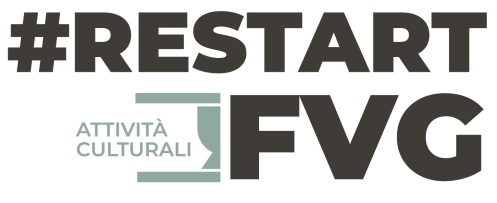 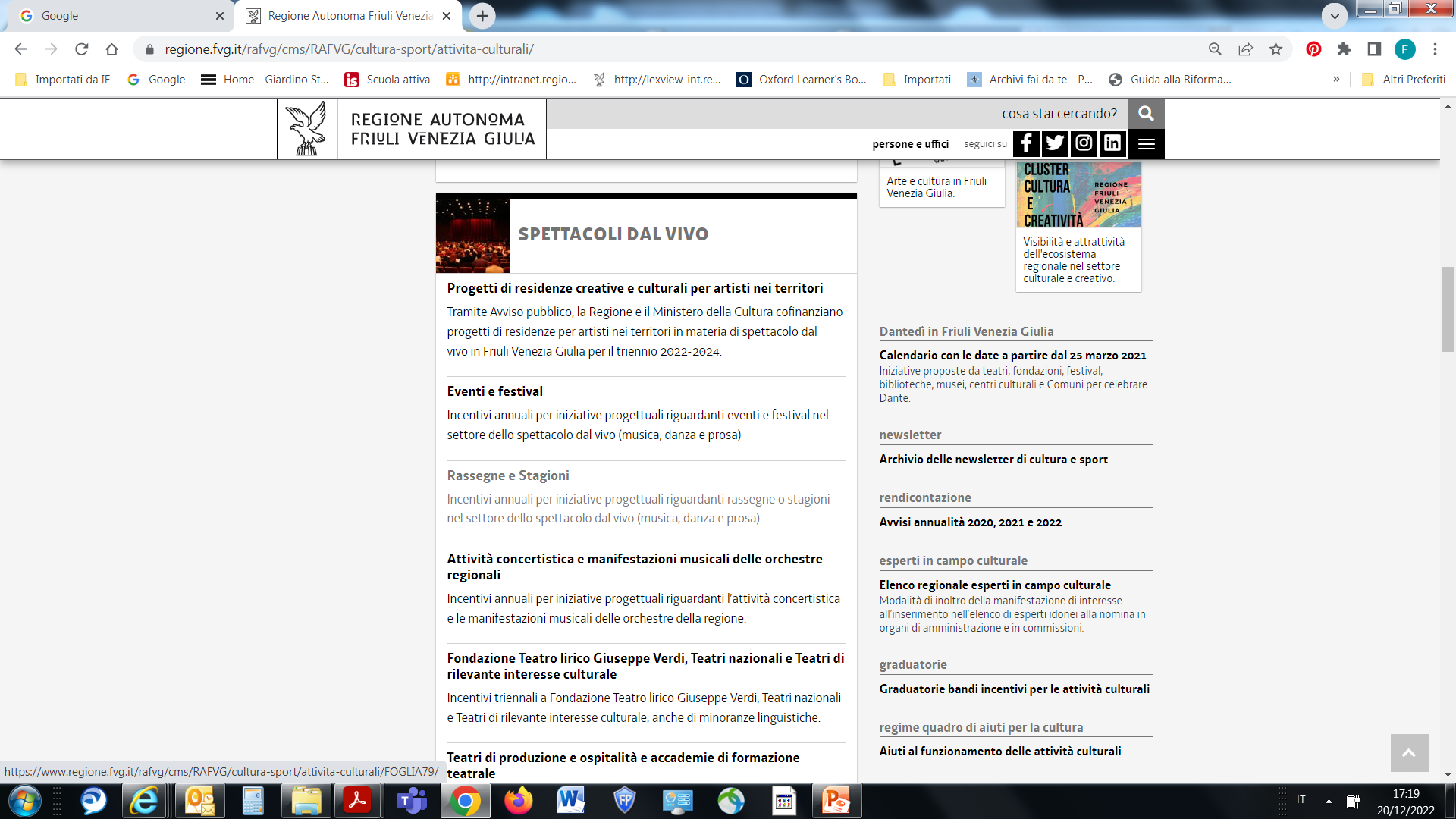 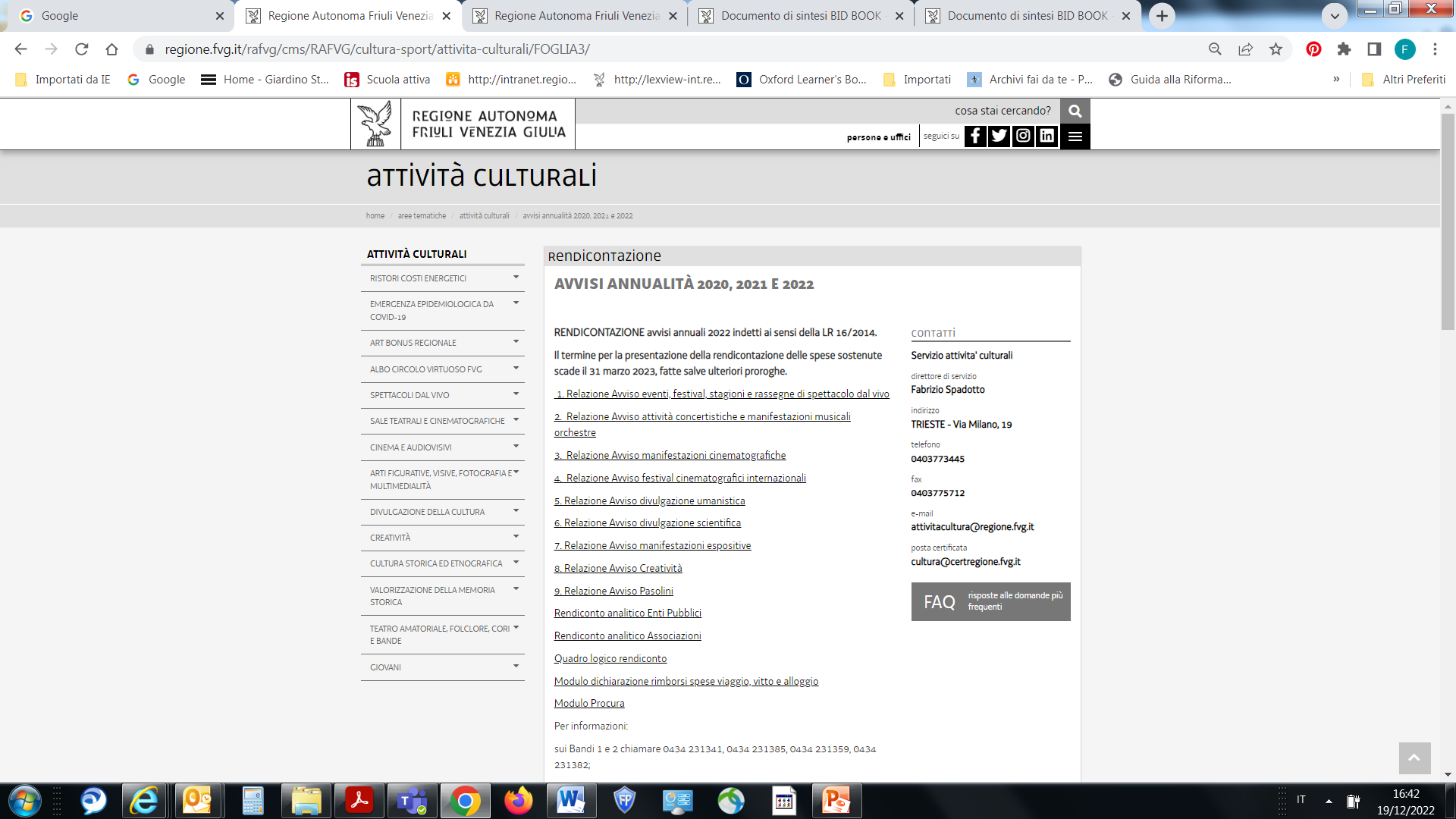 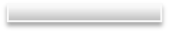 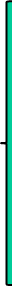 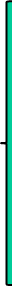 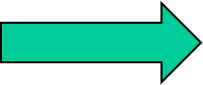 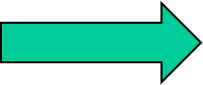 Rendicontazione



In caso di concessione del contributo corrispondente al 90% o 80% del fabbisogno devono essere attestate con dichiarazione sostitutiva l’entità e la fonte del cofinanziamento necessario a garantire la parte di fabbisogno di finanziamento non coperto dal contributo regionale
Rideterminazione dell’incentivo




diminuzione fabbisogno finanziamento

spesa rendicontata inferiore all’incentivo

variazione del progetto che comporti una diminuzione del punteggio tale da far scendere il progetto in una fascia di contributo più bassa di quella originariamente ottenuta
revoca dell’incentivo(ELENCO NON TASSATIVO DI ALCUNI SIGNIFICATIVI CASI)

► Revoca in caso di:	
rinuncia del beneficiario
mancato riscontro ovvero perdita dei requisiti di ammissibilità dichiarati all’atto di presentazione della domanda
mancato rispetto dei termini per la presentazione del rendiconto
mancata produzione delle integrazioni richieste alla rendicontazione
mancata realizzazione o modifiche sostanziali del progetto originariamente presentato
rendicontazione della spesa in misura inferiore all’importo minimo dell’incentivo
Per ulteriori informazioni
Eventi e festival
Rassegne e stagioni
Orchestre 


Manifestazioni e Festival cinematografici    

Divulgazione scientifica
Divulgazione umanistica
Manifestazioni espositive
Creatività
Mara Danussi		0434231285
Nicoletta De Luisa	0434231359
Gemma Maccorini	0434231382
Erica Maschio		0434231341
Francesca Gelsomini


Susanna Abatangelo 	0403773403



Marina Castiglione 	0432555963
Maria Teresa Simonetti 	0432555820
Francesca Turrini
Grazie per l’attenzione e buon lavoro!